Describe your vehicle 
from the future!
The children designed a vehicle from the future and recorded their descriptions of these vehicles.

Click on the sound icon to hear their recordings.
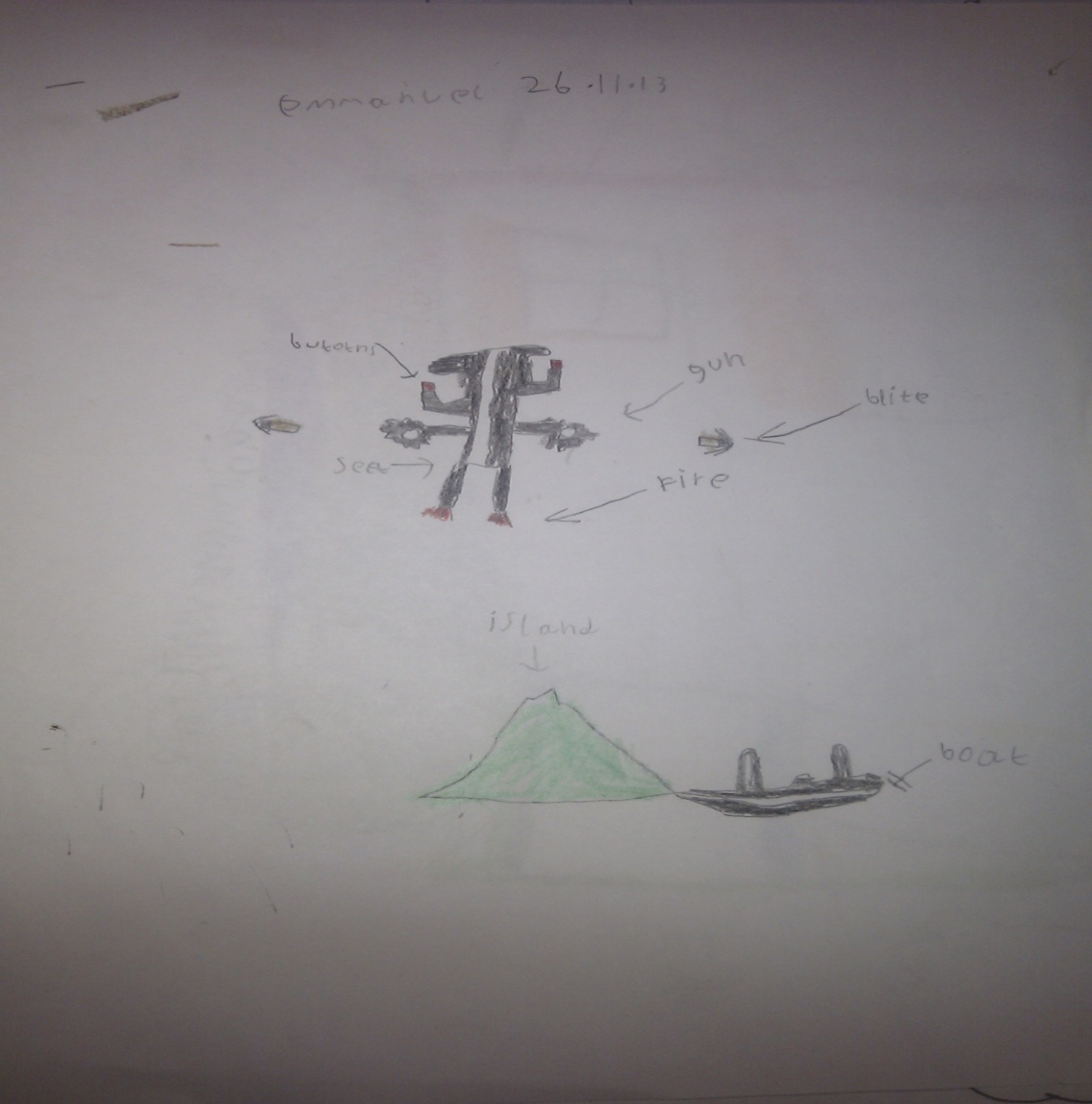 Emmanuel:
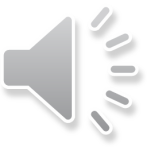 PRESS ME!
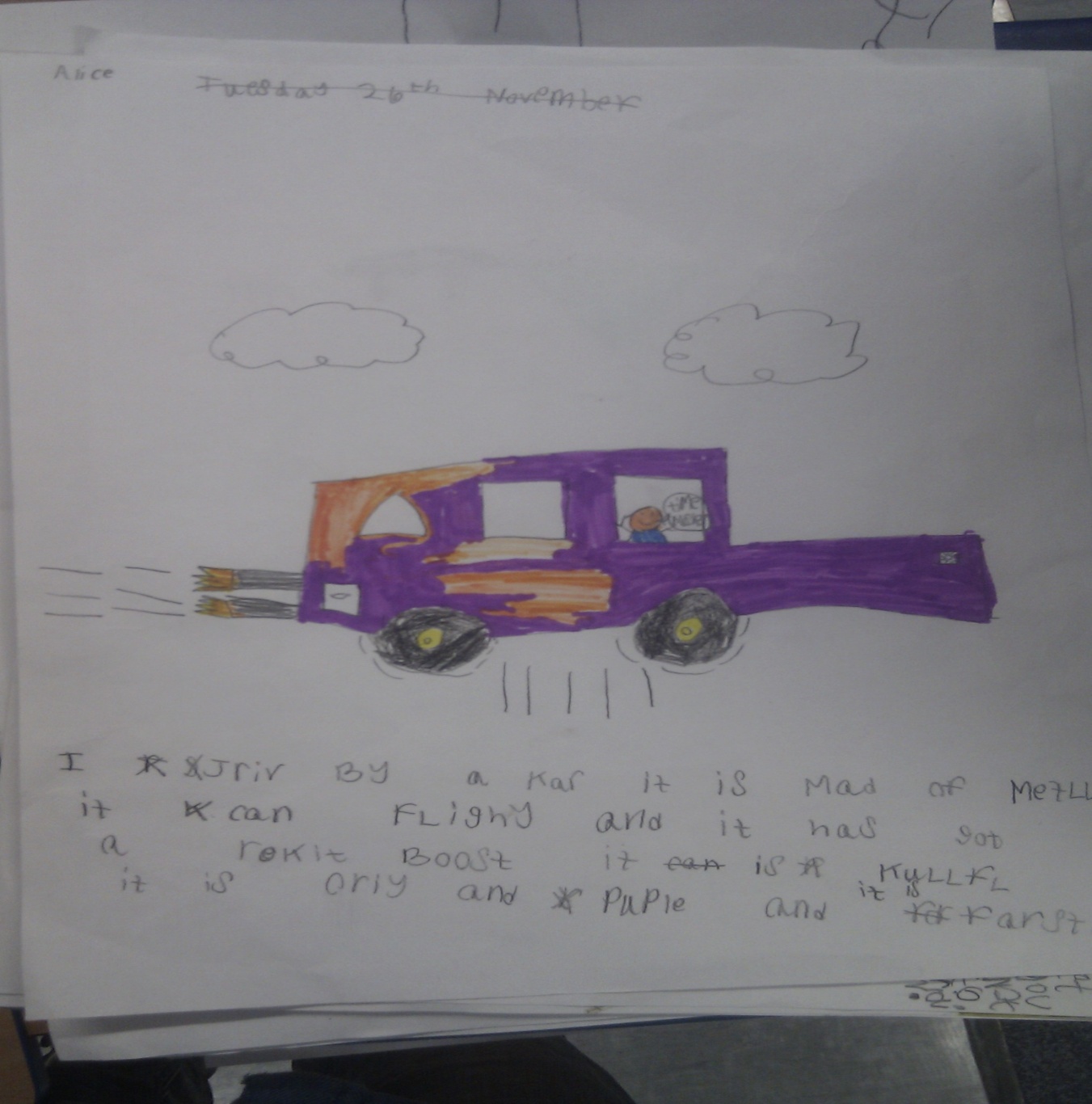 PRESS ME!
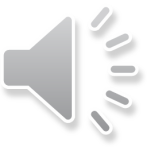 Alice:
Luke:
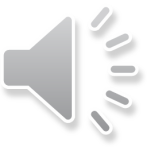 Dean:
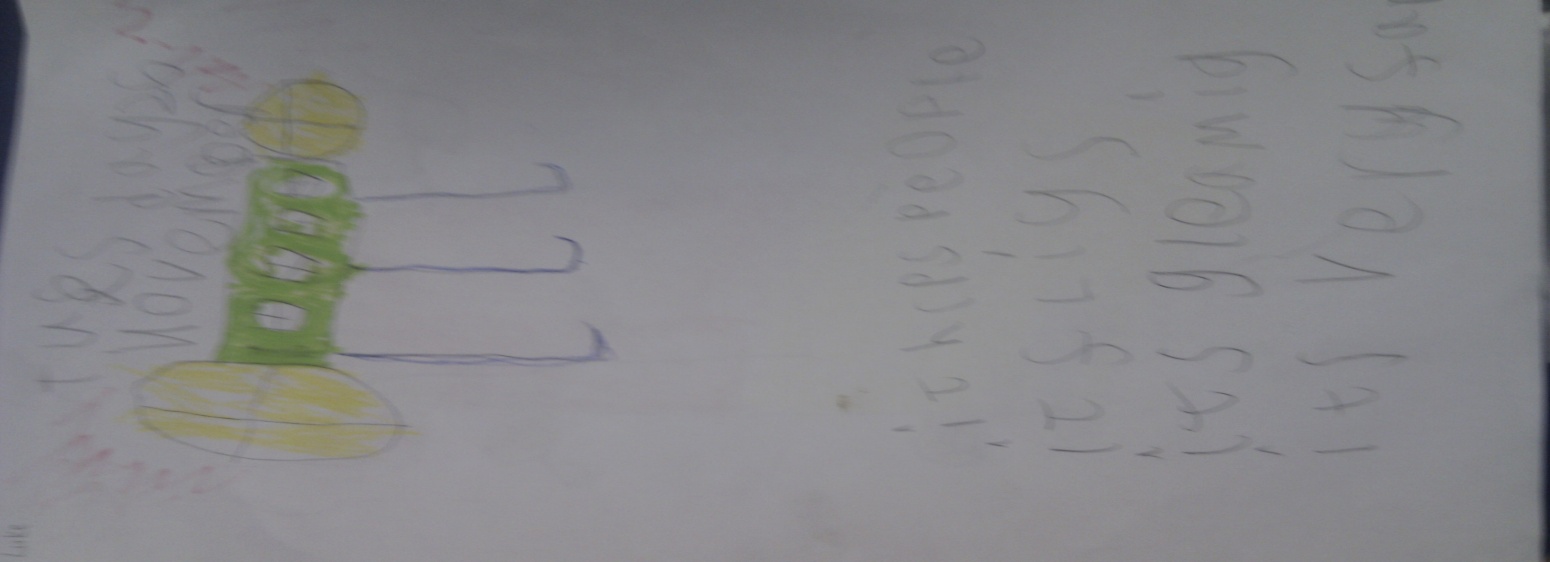 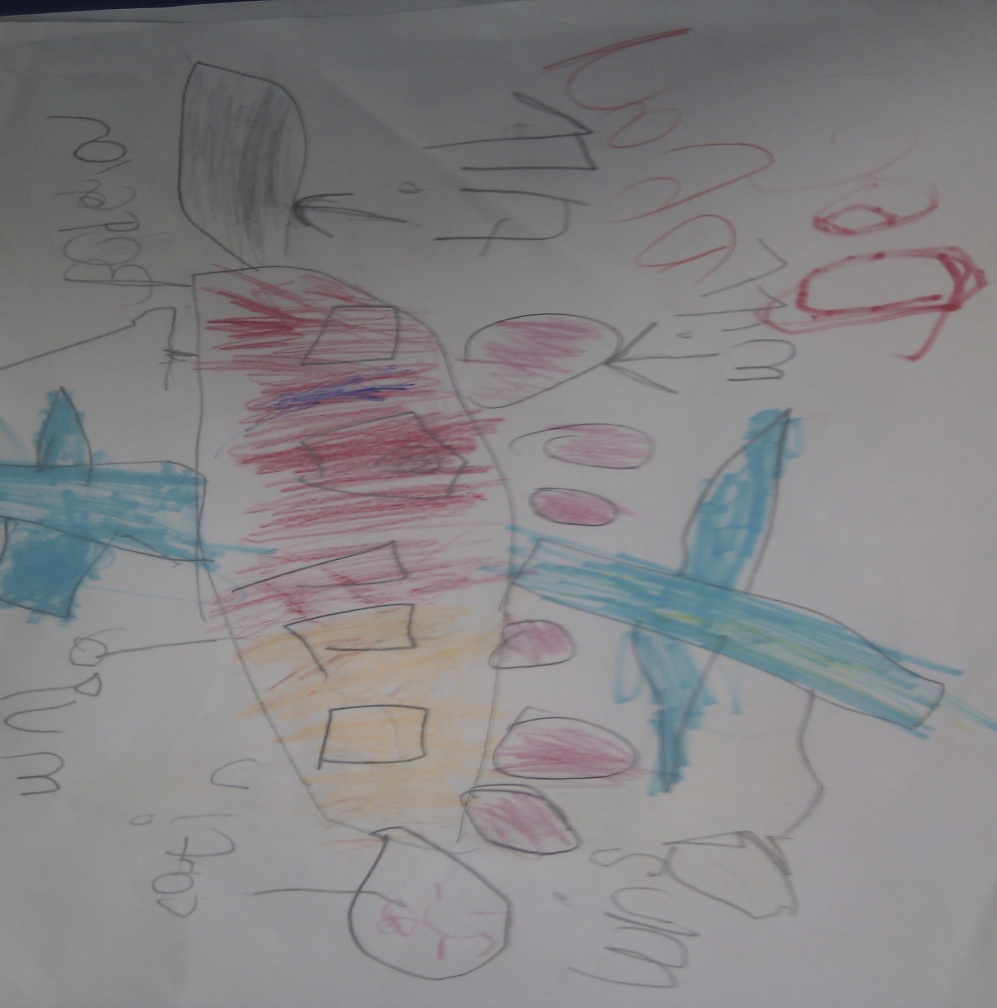 PRESS ME!
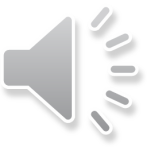 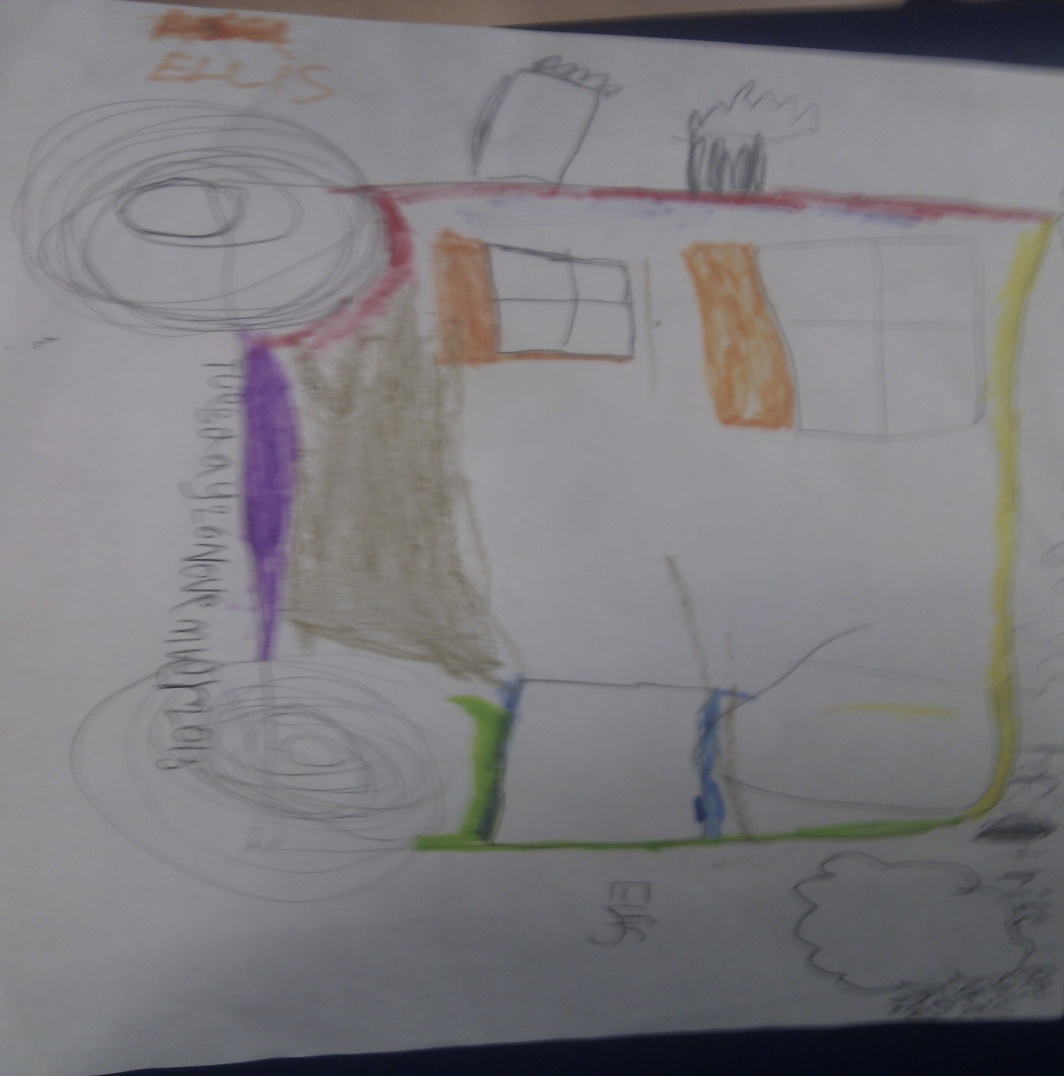 PRESS ME!
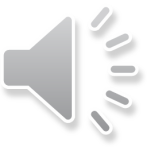 Victoria:
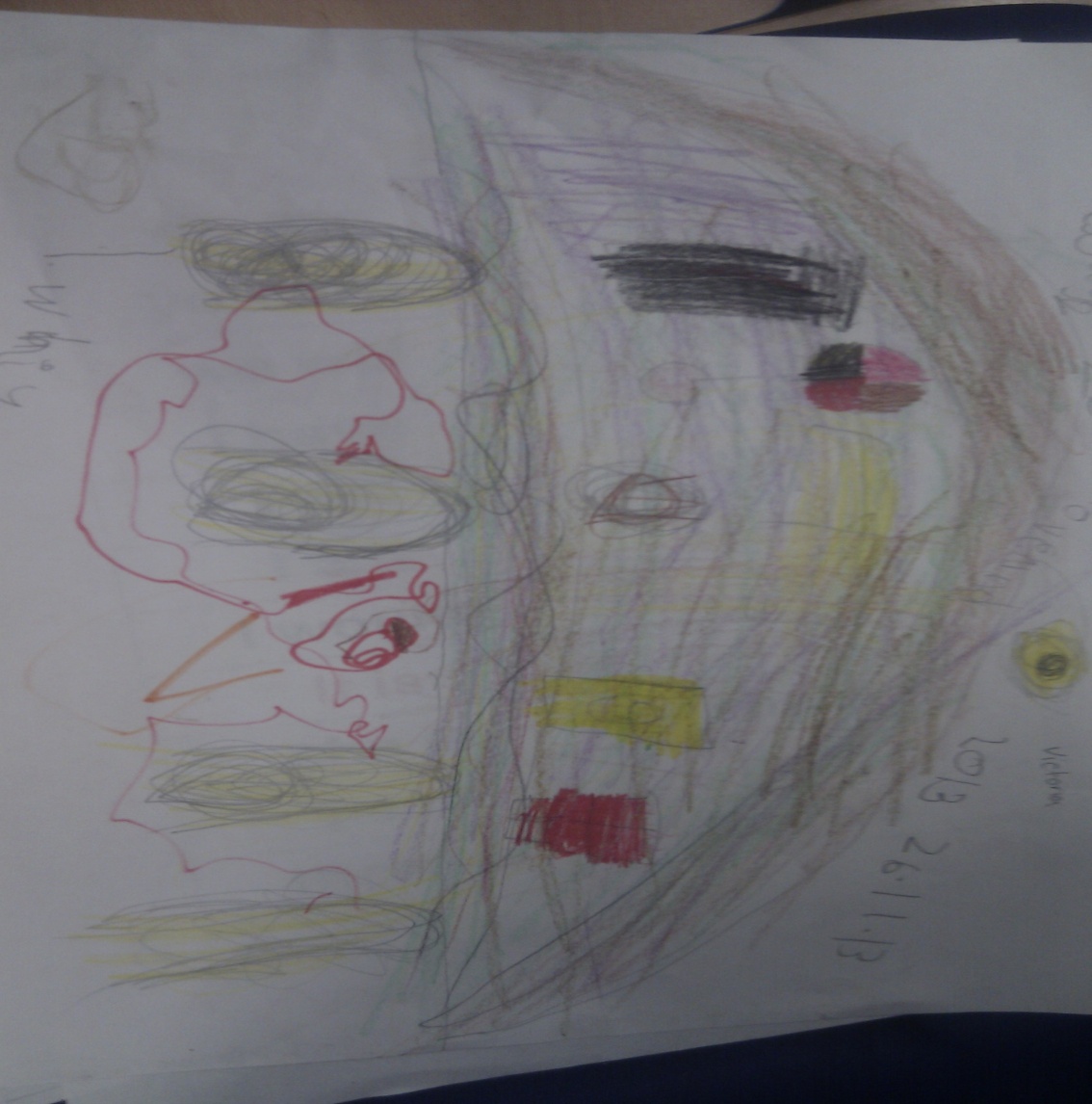 Ellis:
PRESS ME!
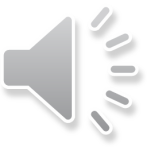 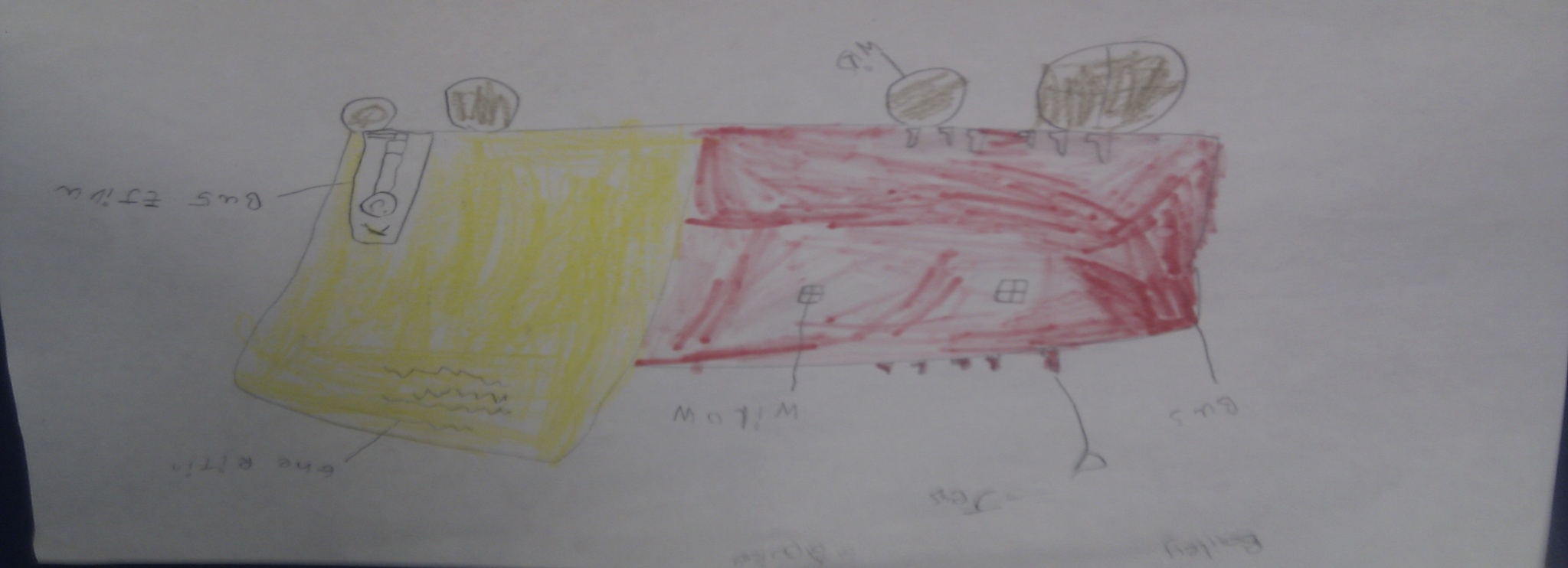 Bailey:
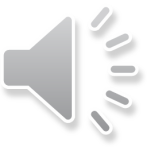 PRESS ME!
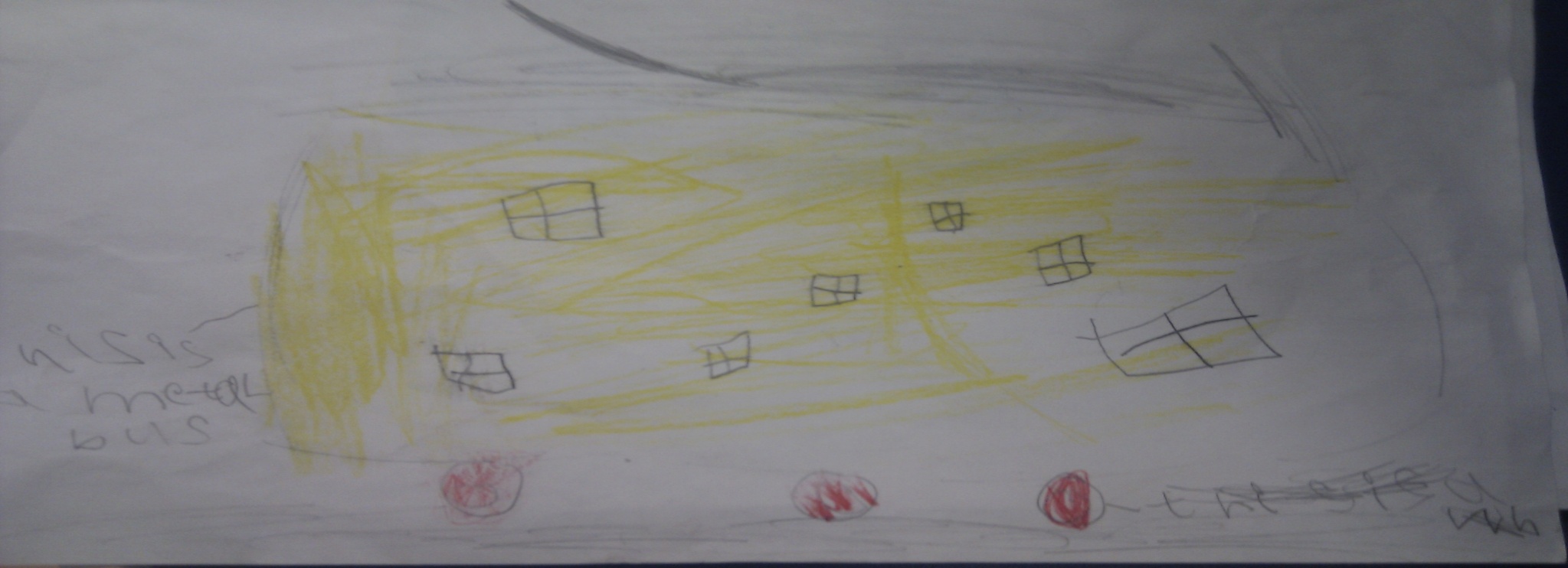 James:
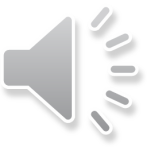